Model Curation
Donna H. Rhodes  
Massachusetts Institute Of Technology
rhodes@mit.edu  
July 9, 2018
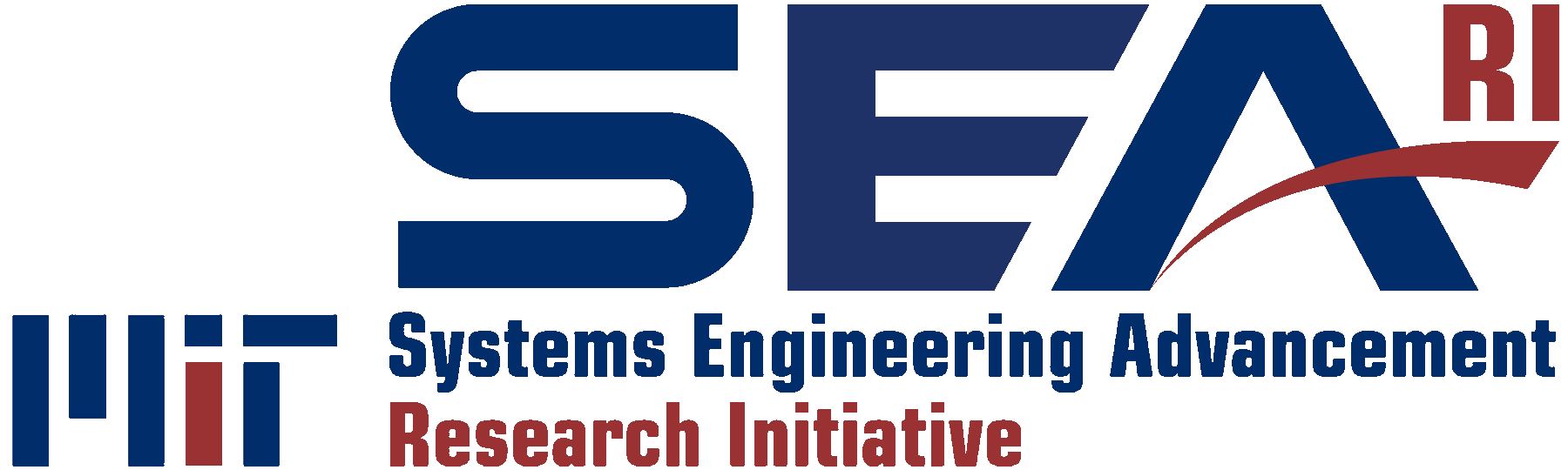 Informing Digital Engineering TransformationHuman-Model Interaction Research
Research Indicates New Leadership Capabilities Needed
JULY 2018
Seari.mit.edu
2
Study findingModel Trust and Integrity Based on technical and social factors
Social factors
Technical Factors
Model originator and subsequent experts
Revealed assumptions
Changing preferences 
Willingness to share models 
Ability to socialize models  
Generational differences
Fear of unknown
Lack of desire to understand
Organizational differences
Negative  past experiences
….
Model complexity
Data availability
Data quality 
Fidelity and uncertainty
Adequacy of methods 
Transparency and documentation
Verified algorithms
….
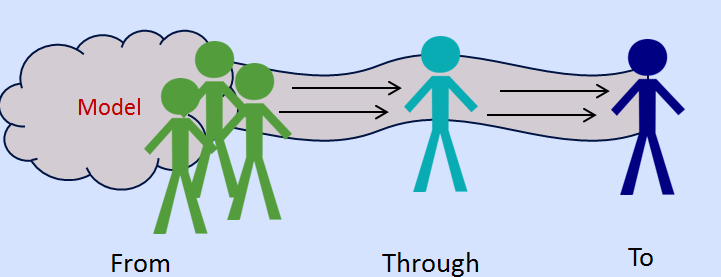 … the trust for ultimate decision-maker is “implicitly on the models, but explicitly on the people”
JULY 2018
Seari.mit.edu
3
Decisions Involved in Using/ManagingModel-Centric Environments
Architect an airport collaborative decision making system (CDM)
 “share real-time flight information and delegate authority to sequence departures, in order to maximize capacity use and reduce congestion”
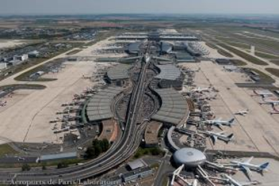 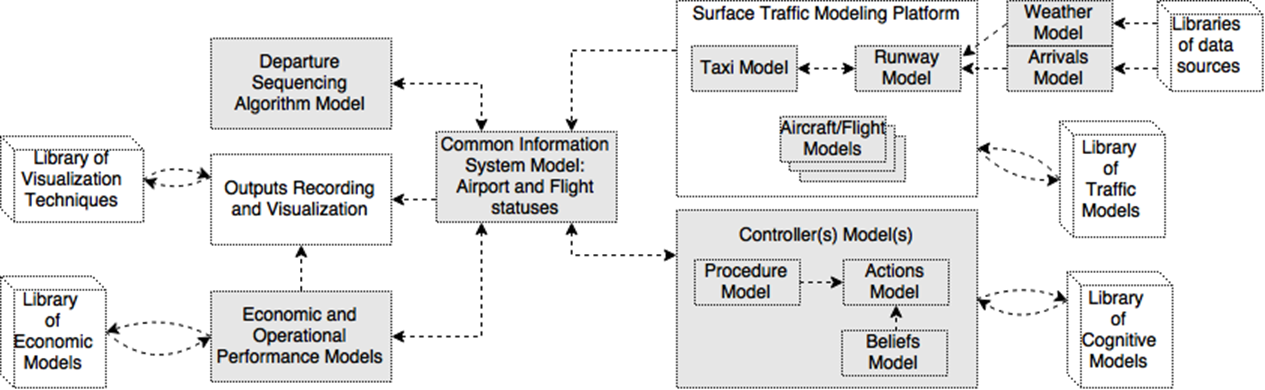 Complex situation – many model types, interconnections, data sets, visualization techniques …and more
Reymondet, L., Rhodes, D.H. and Ross, A.M., Considerations for Model Curation in Model-Centric Systems Engineering, IEEE SysCon 2016
JULY 2018
Seari.mit.edu
4
Driving Factors for Model Leadership Role
Models becoming increasingly valuable, leading to equal/greater value than physical asset
Need for composability of models for specific purposes beyond original use, requires knowledge depth and breadth
Modeling competency across individuals and programs, but not strategically developed/managed at enterprise level
Models exist at all levels of enterprise (individual, program, business unit) but seldom managed as enterprise collection
Need to distinguish which models are elevated to the enterprise collection (deemed of value and quality to be used across the enterprise, and worthy of distribution outside the enterprise (by exchange, loan, sale…)
JULY 2018
Seari.mit.edu
5
JULY 2018
Seari.mit.edu
6
Digital Curation (National Research Council)The phrase “active management and enhancement” was chosen to distinguish curation from simply collecting and storing data and information
…allow users to understand and exploit digital information assets and to ensure their integrity over time 
…ensure digital information remains discoverable, accessible, and useable for as long as potential users have a need or a right to use it.
What distinguishes digital curation from these other fields is its emphasis on enhancing the value of information assets for current and future use and its attention to the repurposing and reuse of information, both within and beyond the context in which it was first created or collected.
Preparing the Workforce for Digital Curation, National Academies Press, 2015
JULY 2018
Seari.mit.edu
7
JULY 2018
Seari.mit.edu
8
model accessioning
Accessioning is the formal process of officially accepting models (sets of models) into enterprise level model collection
establish legal ownership, IP, verifies integrity, validates pedigree, etc. 
de-accessioning is equally important formal process
enterprise collection
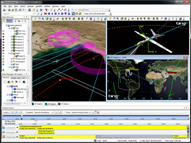 models
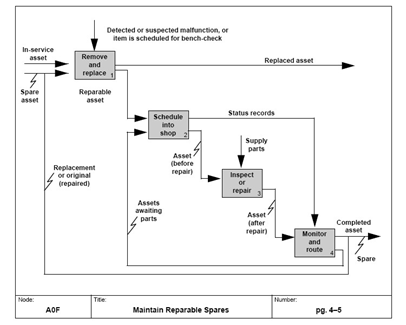 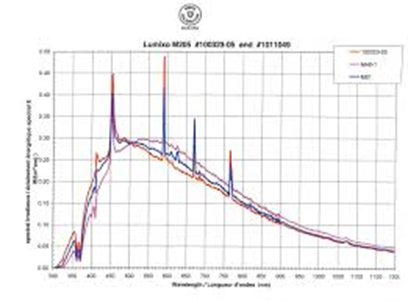 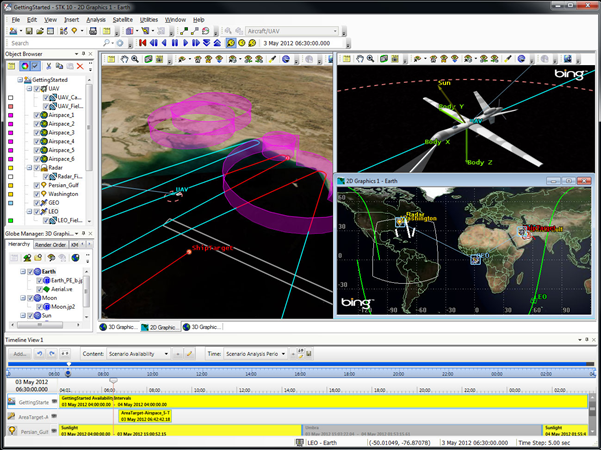 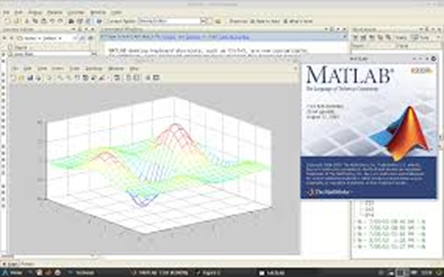 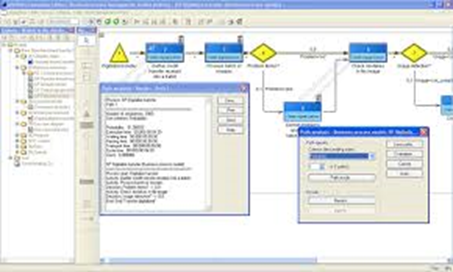 JULY 2018
Seari.mit.edu
9
Example ResponsibilityModel Accession
Accessioning is the process of officially accepting models (and sets of models) into the enterprise level model collection. 
An accession is the acquisition of a single model or set of models, from one source, under one type of transaction (elevated to global, exchange, purpose…), as of a single date 

Accessioning establishes legal ownership, IP, validity of pedigree, etc.
Developed or acquired?  Or existing  local asset elevated to global asset? Adapted from open source? Purchase or exchange?

Condition at accession recorded, establishing initial pedigree  
Model and pedigree info recorded with unique identifier
Placed under CM
De-accessioning is also a key responsibility
JULY 2018
Seari.mit.edu
10
valuation of models and digital artifacts
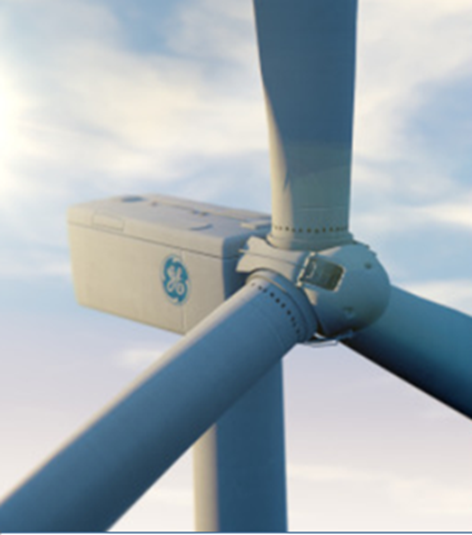 Are physical products and models of the product two separate things?
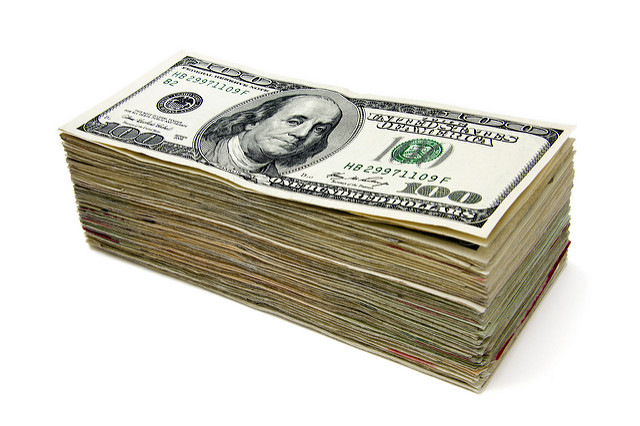 JULY 2018
Seari.mit.edu
11
managing model acquisition activities
ACQUISITION
The act of acquiring a model through a formal arrangement with the model owner (e.g., through purchase, trade, or other business transaction). 
 
LOANS
 The act of temporarily loaning a model through an agreement whereby the model owner agrees to share the model with the model acquirer for a specified time and specified terms (e.g., terms of use, remuneration, etc.).
JULY 2018
Seari.mit.edu
12
policy and practices
Enterprise Level (chief model curator)
Program Level
Executive owner for the modeling and simulation standards, data pedigree, and model pedigree 

Establishes culture and enablers for model-centric environment

Sets policy and guiding principles
DoD Digital Engineering Working Group SE Digital Engineering Fundamentals (2016) 

The responsibility of planning and coordinating programs’ use of models, simulations, tools, data, data rights, and the engineering environment belongs to the program manager; the performance of the actual may be delegated to the program systems engineer and other program staff as appropriate
JULY 2018
Seari.mit.edu
13
standard model pedigree
Model Pedigree: Model-associated information that describes model origin, originators and developers, development process, assumptions, expert knowledge, model enhancements, investment costs, versions, change history, etc. 
Adjunct to the technical model details and metadata
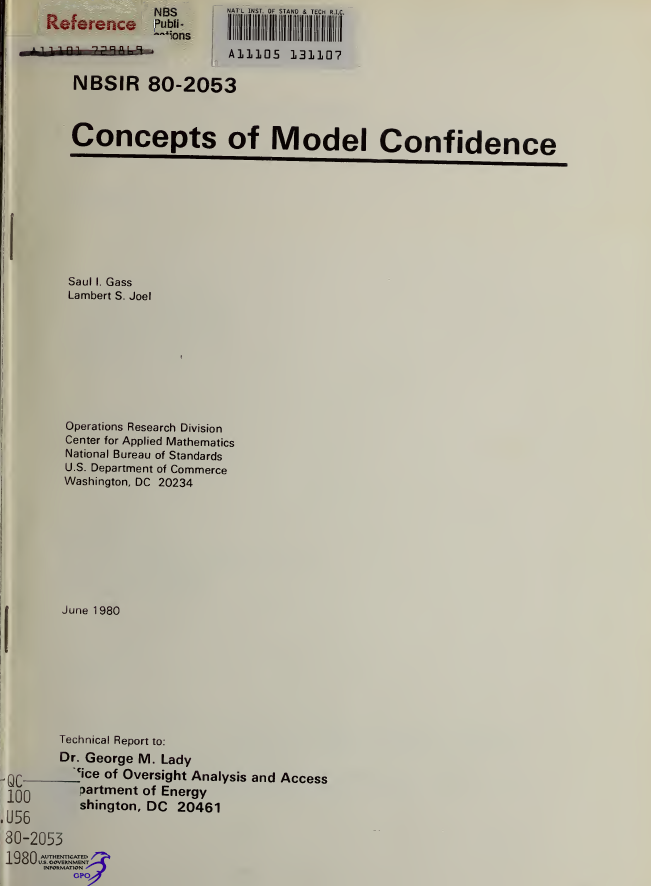 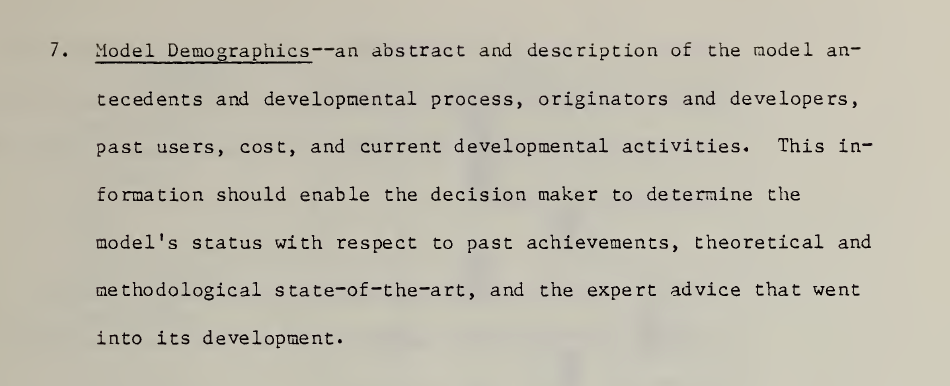 Model pedigree not a new idea (1979, Gass) but little attention in our field
JULY 2018
Seari.mit.edu
14
guiding principles
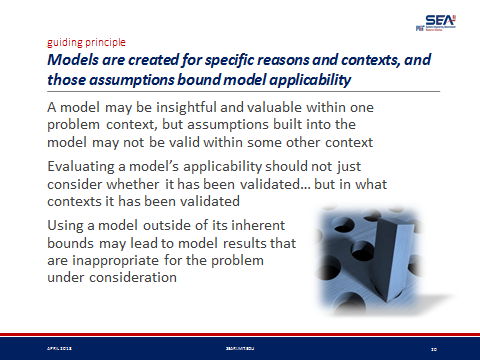 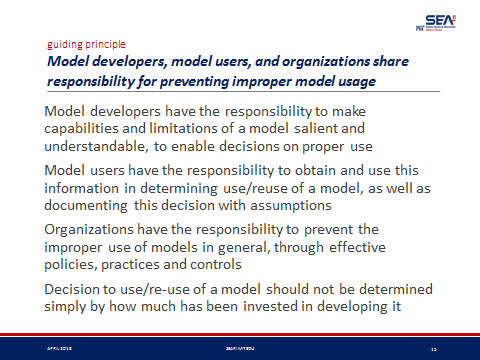 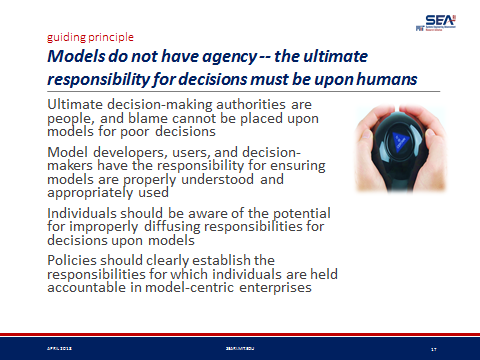 Rhodes, D.H., Using Human-Model Interaction Heuristics to Enable Model-Centric Enterprise Transformation, IEEE SysCon 2018
JULY 2018
Seari.mit.edu
15
leadership for model demonstrators
Museum curator has deep knowledge of collection, with responsibility for putting together purposeful special exhibits
Similar role – “chief model curator” has deep knowledge of model collection and strategies for model composability   
Has strategic responsibility for selecting and composing models for a special purpose, for example, demonstration of new system capability in support of a competitive bid or market opportunity
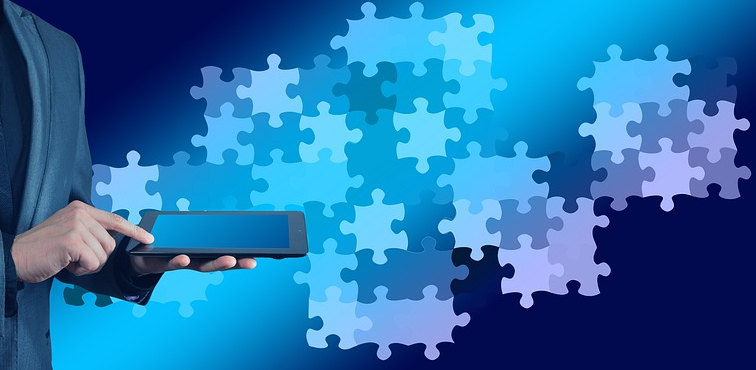 geralt
JULY 2018
Seari.mit.edu
16
where are things headed?
JULY 2018
Seari.mit.edu
17
hypotheticalLeadership Evolves with Shifting Digital Paradigm
JULY 2018
Seari.mit.edu
18
Enterprise Level Curation Role Potential Organizational Forms
CMCO – “Chief Model Curation Officer”
JULY 2018
Seari.mit.edu
19
Model Curation - Interim Research Findings
Semi-structured interviews indicate enterprise executives recognize need for enterprise-level leadership for strategically managing model assets and environments 
Curation knowledge/practices from other areas (museum, digital, ….) inform model curation in engineering context
Seven alternative organizational forms for model curation leadership  identified, along with possible conditions under which these the form would be most appropriate
CURRENT RESEARCH 

Framework for Assessing Model-Centric Enterprise Capabilities  -- evidence-based approach respective to transformation  state from traditional to fully digital MBE
JULY 2018
Seari.mit.edu
20
Lexicon
JULY 2018
Seari.mit.edu
21
JULY 2018
Seari.mit.edu
22
JULY 2018
Seari.mit.edu
23
JULY 2018
Seari.mit.edu
24
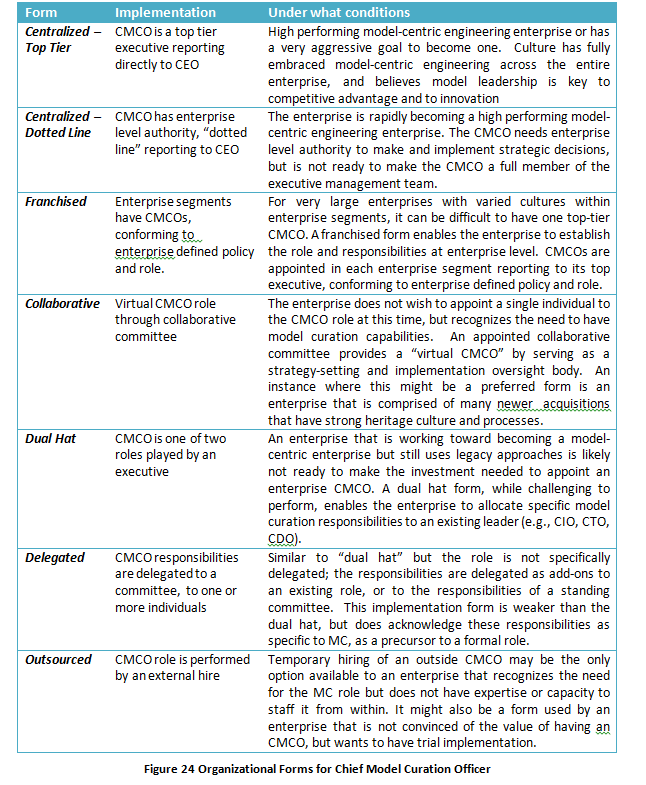 JULY 2018
Seari.mit.edu
25
Questions?
Dr. Donna H. Rhodes
 
Massachusetts Institute of Technology
rhodes@mit.edu   
seari.mit.edu
This material is based upon work supported, in whole or in part, by the U.S. Department of Defense through the Systems Engineering Research Center (SERC) under Contract HQ0034-13-D-0004. SERC is a federally funded University Affiliated Research Center managed by Stevens Institute of Technology. Any opinions, findings and conclusions or recommendations expressed in this material are those of the authors and do not necessarily reflect the views of the United States Department of Defense.
JULY 2018
Seari.mit.edu
26